Как хлеб к нам на стол пришёл
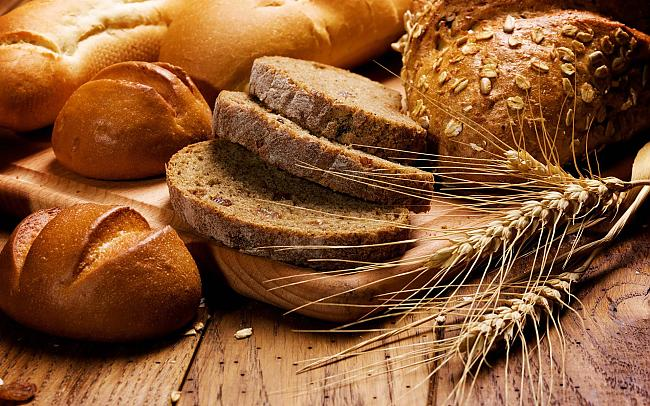 Выполнил: Рыжиков Илья. Класс 2 «В»
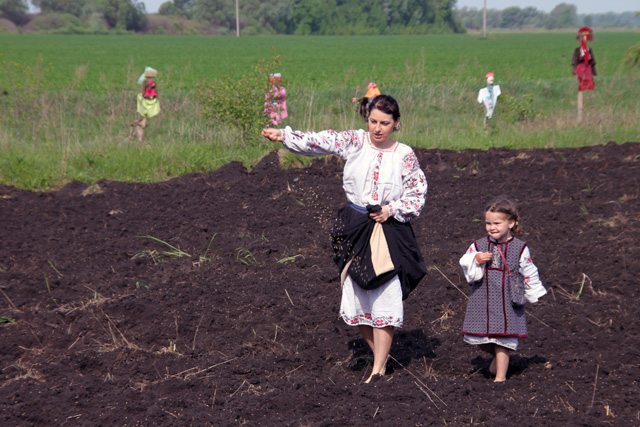 Сначала нужно посадить 
            и вырастить    пшеницу.
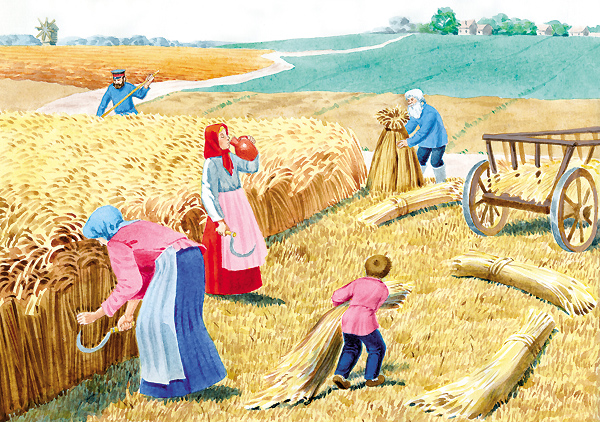 Так сеяли и собирали пшеницу  в старину
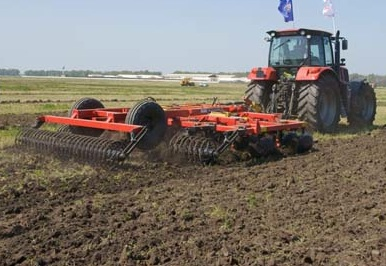 Так сажают и собирают пшеницу в наше время
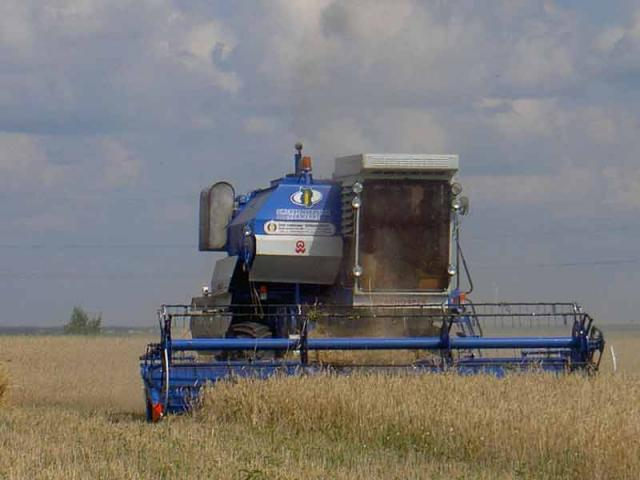 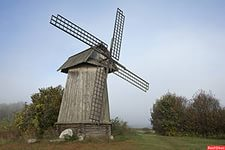 Затем пшеницу превращают в муку.
                       Молят.
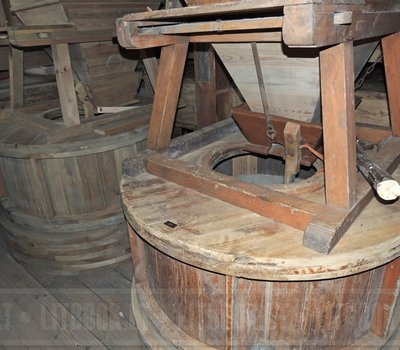 Так выглядели мельницы в старину
Современные мельницы полностью компьютеризированы
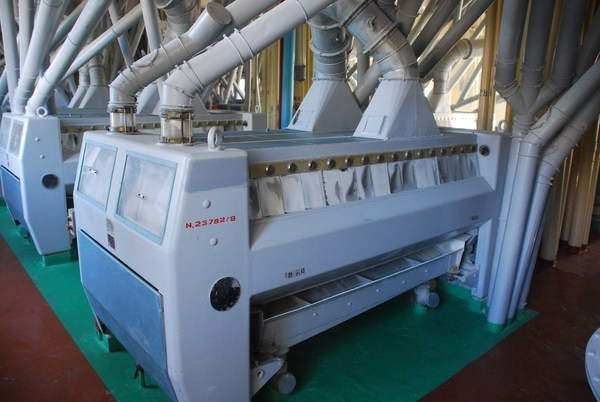 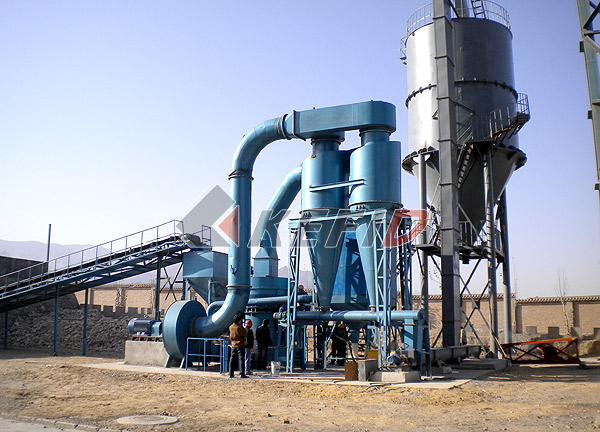 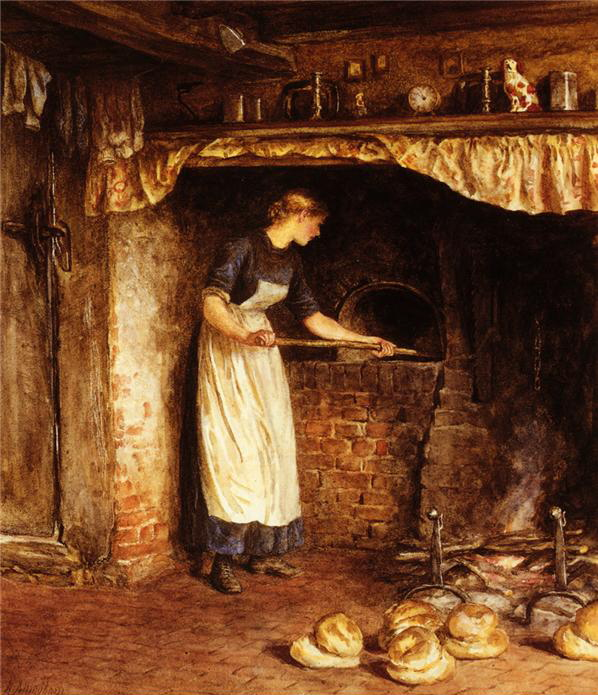 Потом муку отправляют в пекарню.

Там из муки делают тесто, раскладывают его по форме и выпекают в печах
Так выпекали хлеб в старину.
Так выпекают хлеб на хлебозаводах
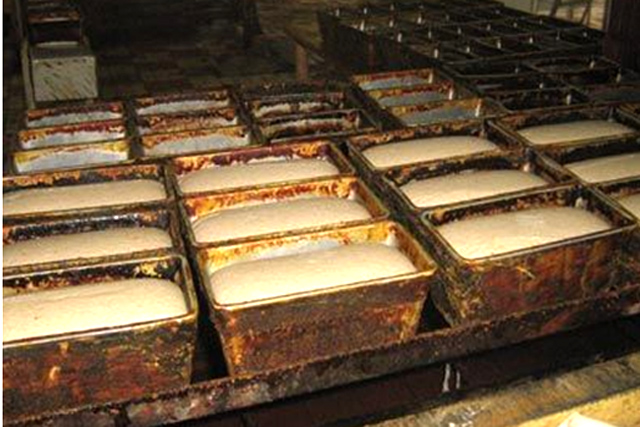 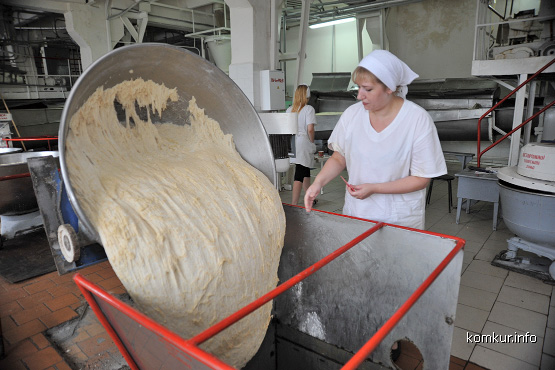 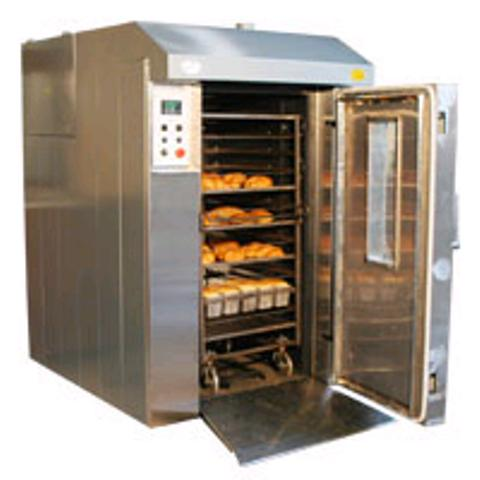 Хлеб готов!!!
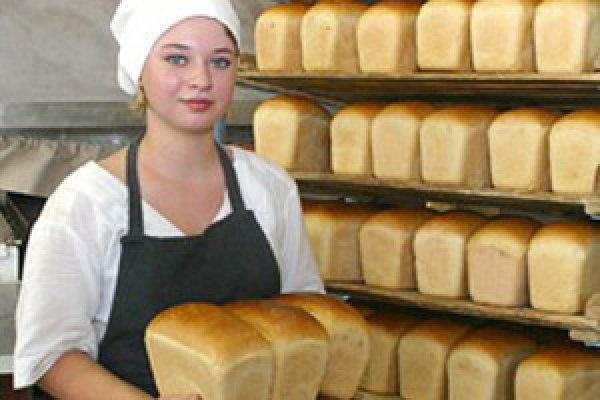 Спасибо за внимание!!
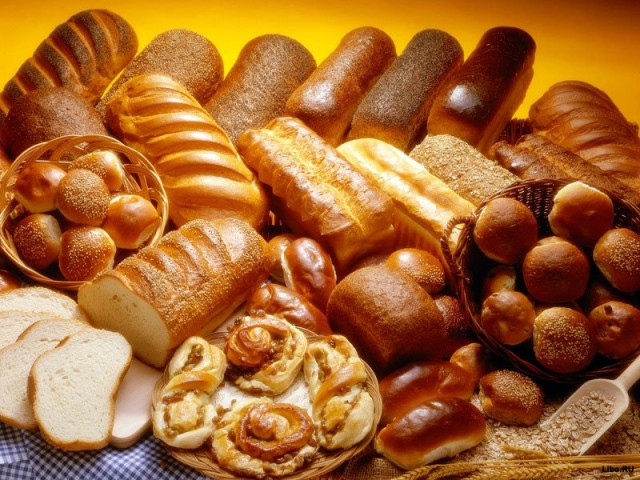